The Foot, Ankle, and Lower Leg
Chapter 14-15
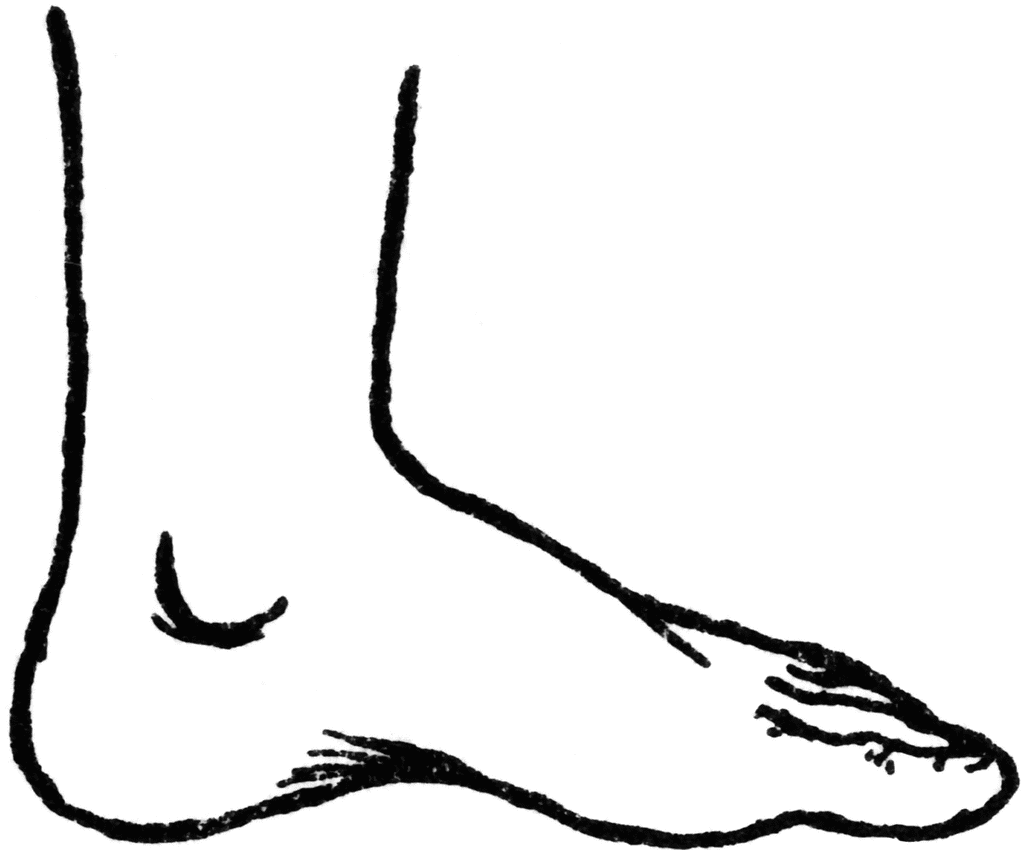 MUSCLES OF THE ANKLE
Movements of the ankle joint:
Dorsiflexion
Plantarflexion
Inversion
eversion
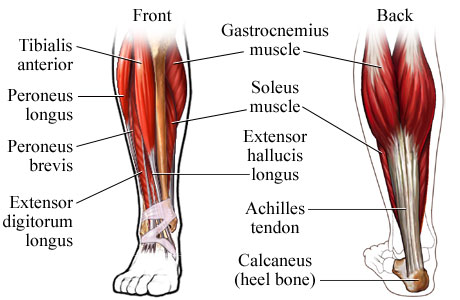 THE ANTERIOR COMPARTMENT
Anterior Muscles-
Extensor Hallucis Longus (extends big toe)
Extensor Digitorum Longus (extends toes)
Peroneus Tertius-(dorsiflexion/eversion)
Tibialis Anterior-(inversion/dorsiflexion)
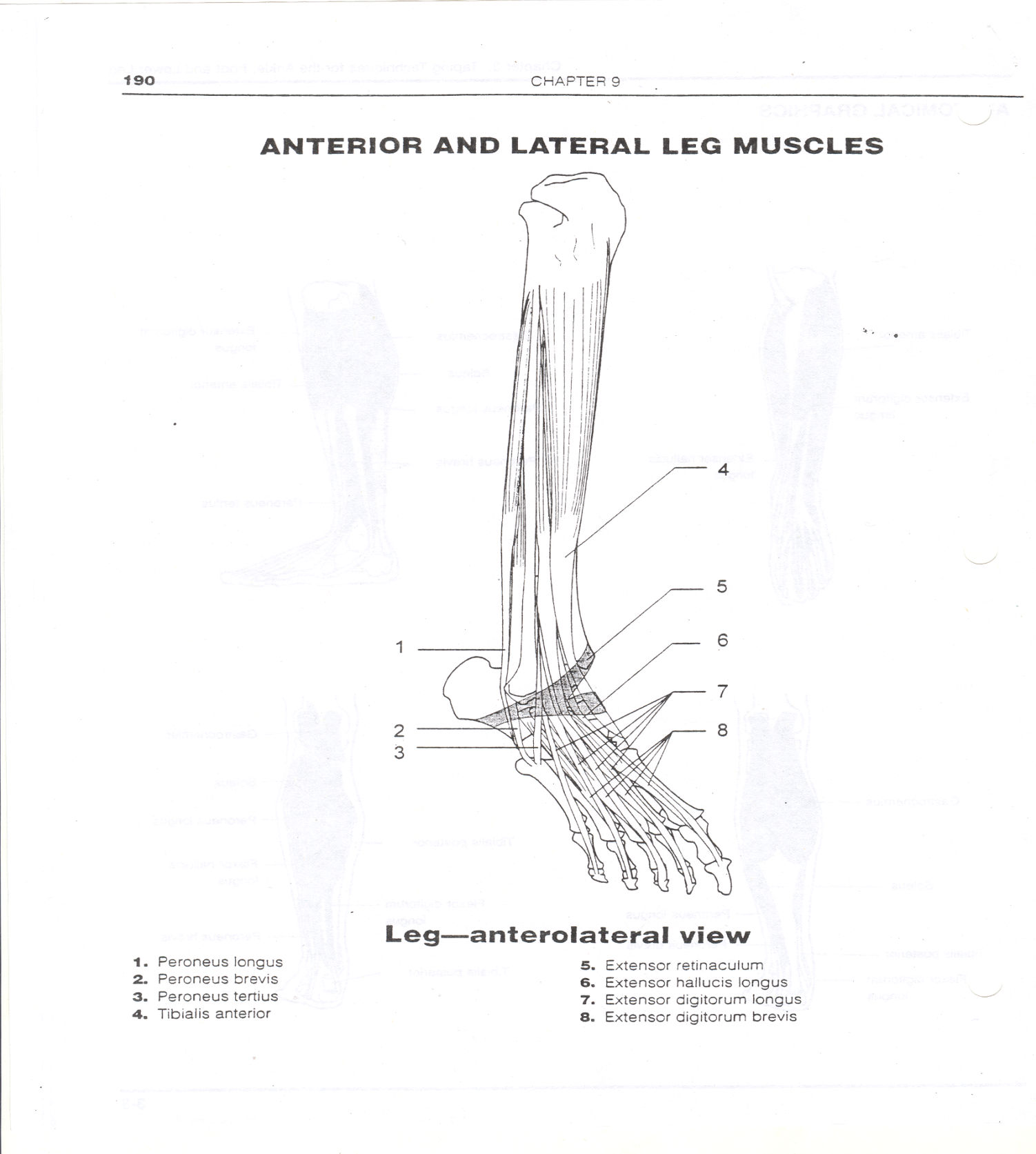 THE POSTERIOR COMPARTMENT
Posterior Muscles (three layers)-

Superficial Layer : Gastrocnemius (plantarflexion)


Middle Layer: 
Soleus (plantarflexion)
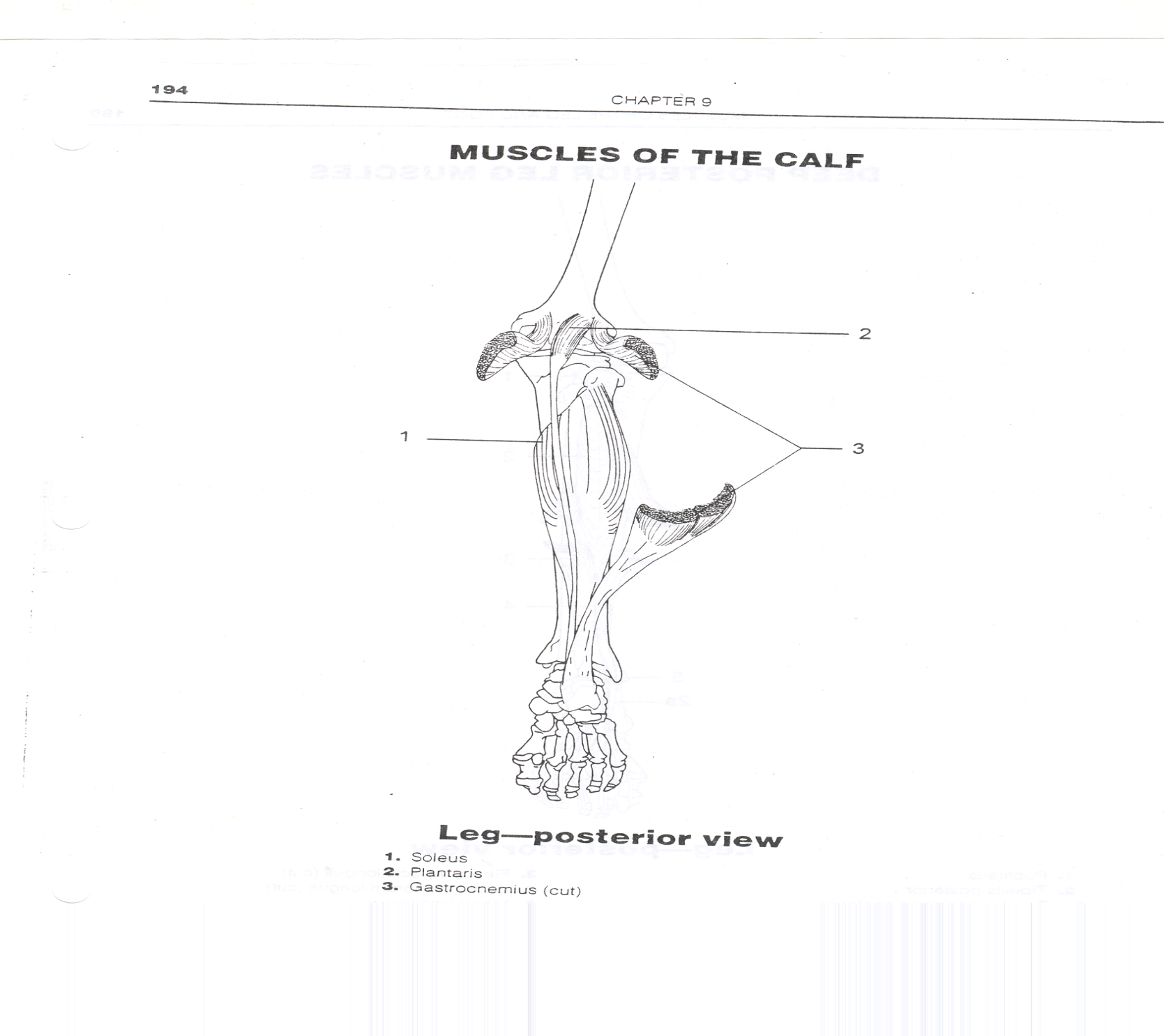 More  on THE POSTERIOR COMPARTMENT
Deep Layer: 
Tibialis Posterior (plantarflex/inverts)
 Flexor Digitorum Longus (flexes toes)
Flexor Hallucis Longus
(flexes big toe)
THE LATERAL COMPARTMENT
Lateral Muscles- 
Peroneus Longus
Peroneus Brevis

Action:  Eversion
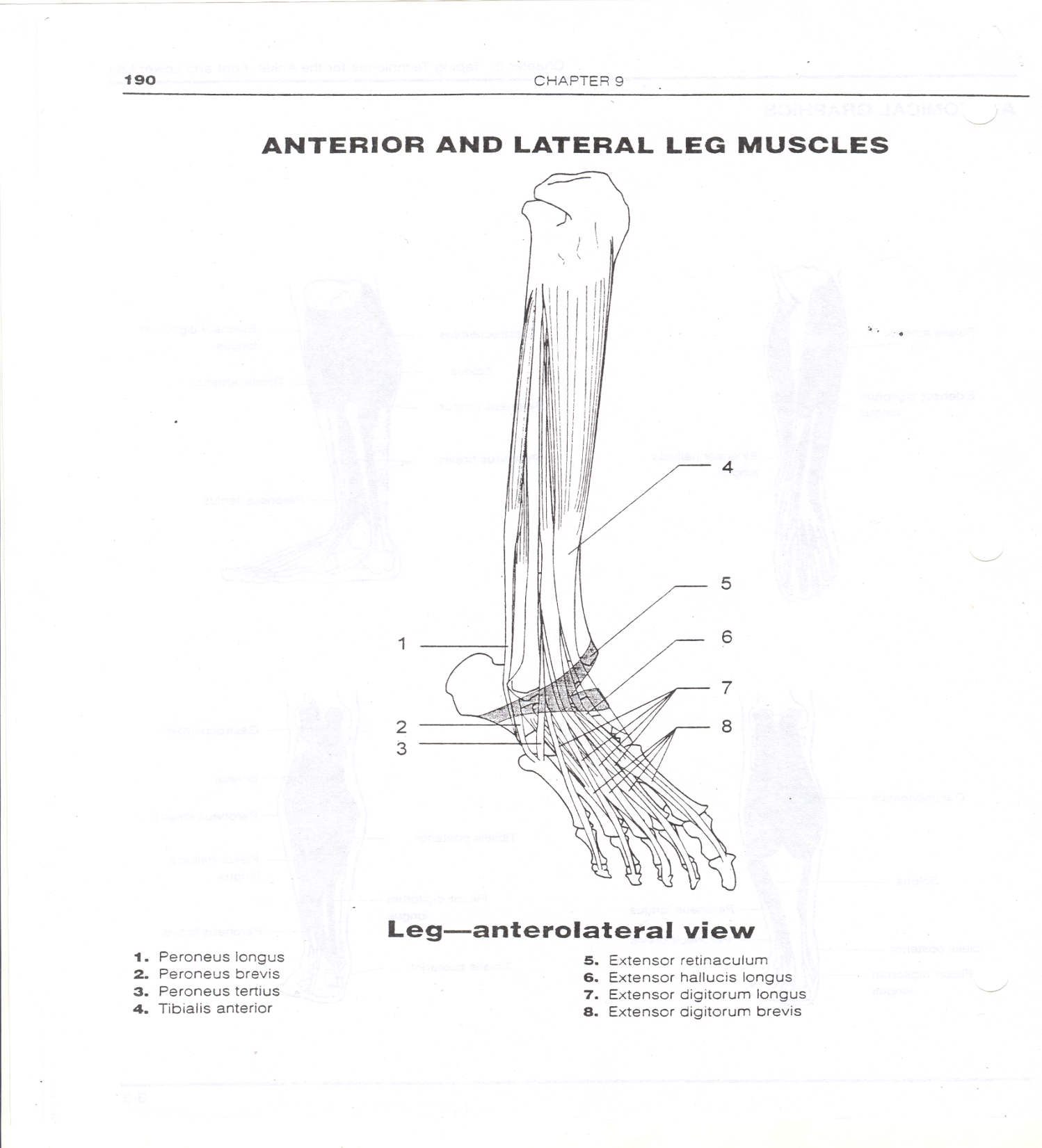